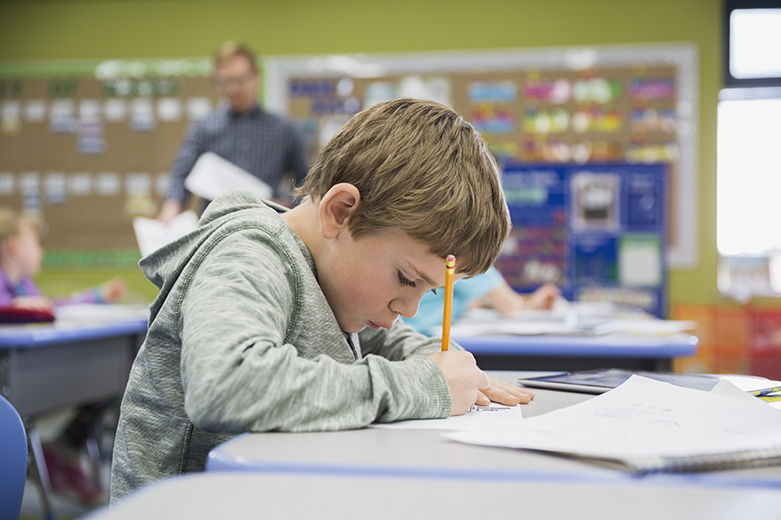 Between Traditional and Modern Testing
Dr Soumia HADJAB
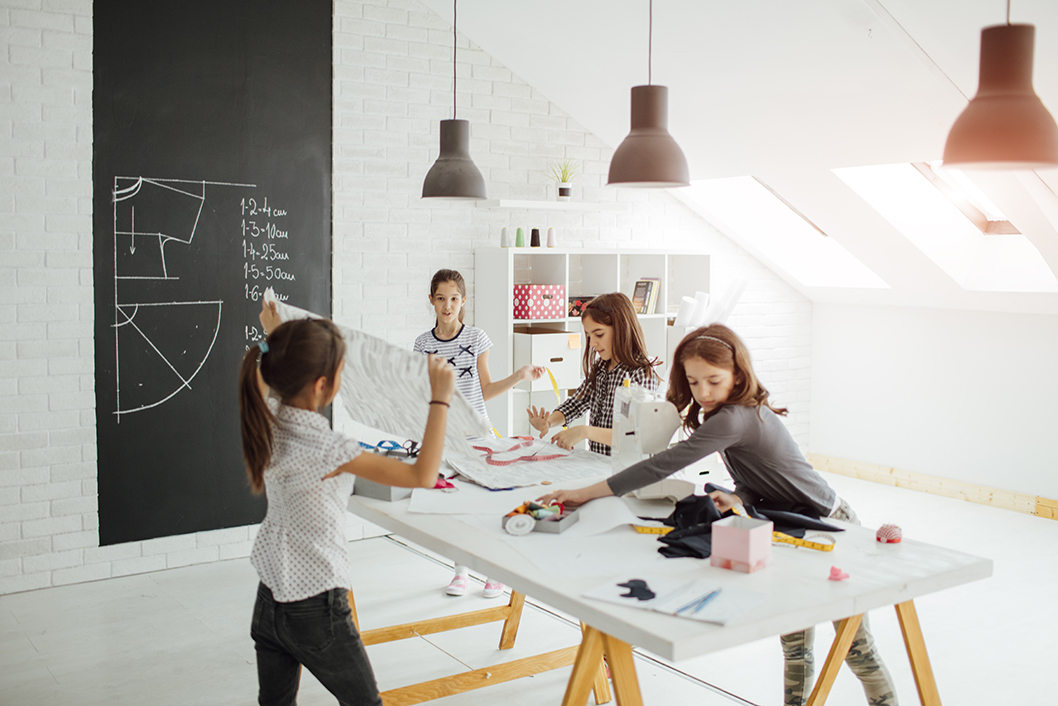 Theories of Language Testing
Characteristics of a Good Test
Traditional Testing
Alternative Assessment
Differences Between Both Types
Is it testing, evaluation or assessment?
Conclusion
There are strengths and weaknesses in both.
Pluralistic approach may be required.
Alternative assessment is not a panacea.
Any thing will do, as long as it offers authenticity, motivation and feedback to the learner, the teacher and the administration.